Министерство труда и социального развитияОмской области
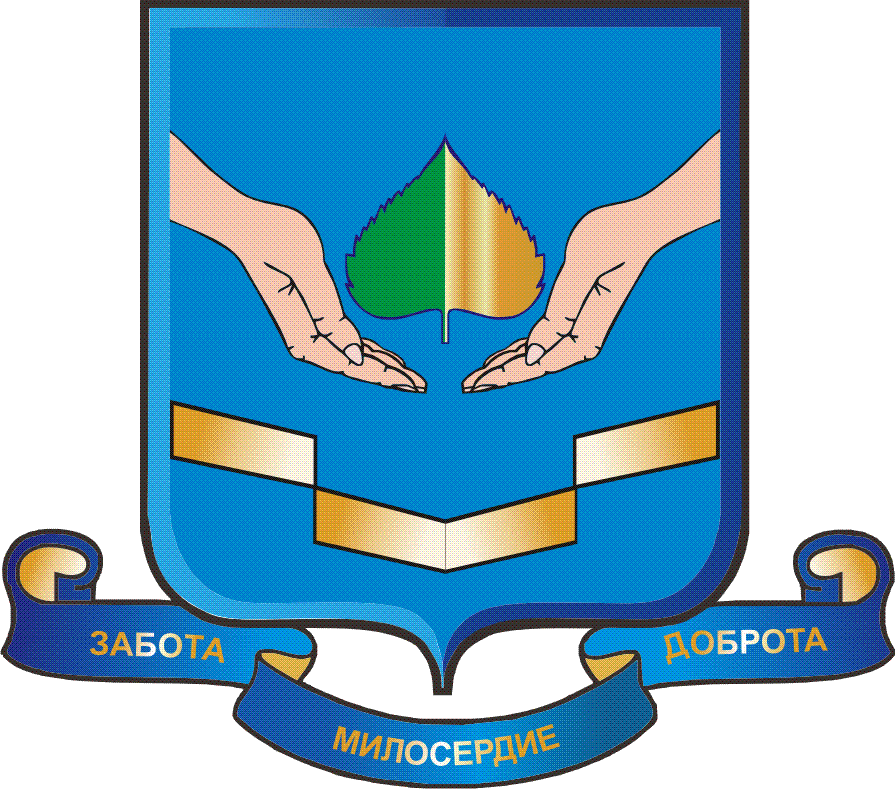 Об организации внутреннего контроля в учреждениях социального обслуживания Омской области
Первый заместитель Министра
Добрых Сергей Владимирович
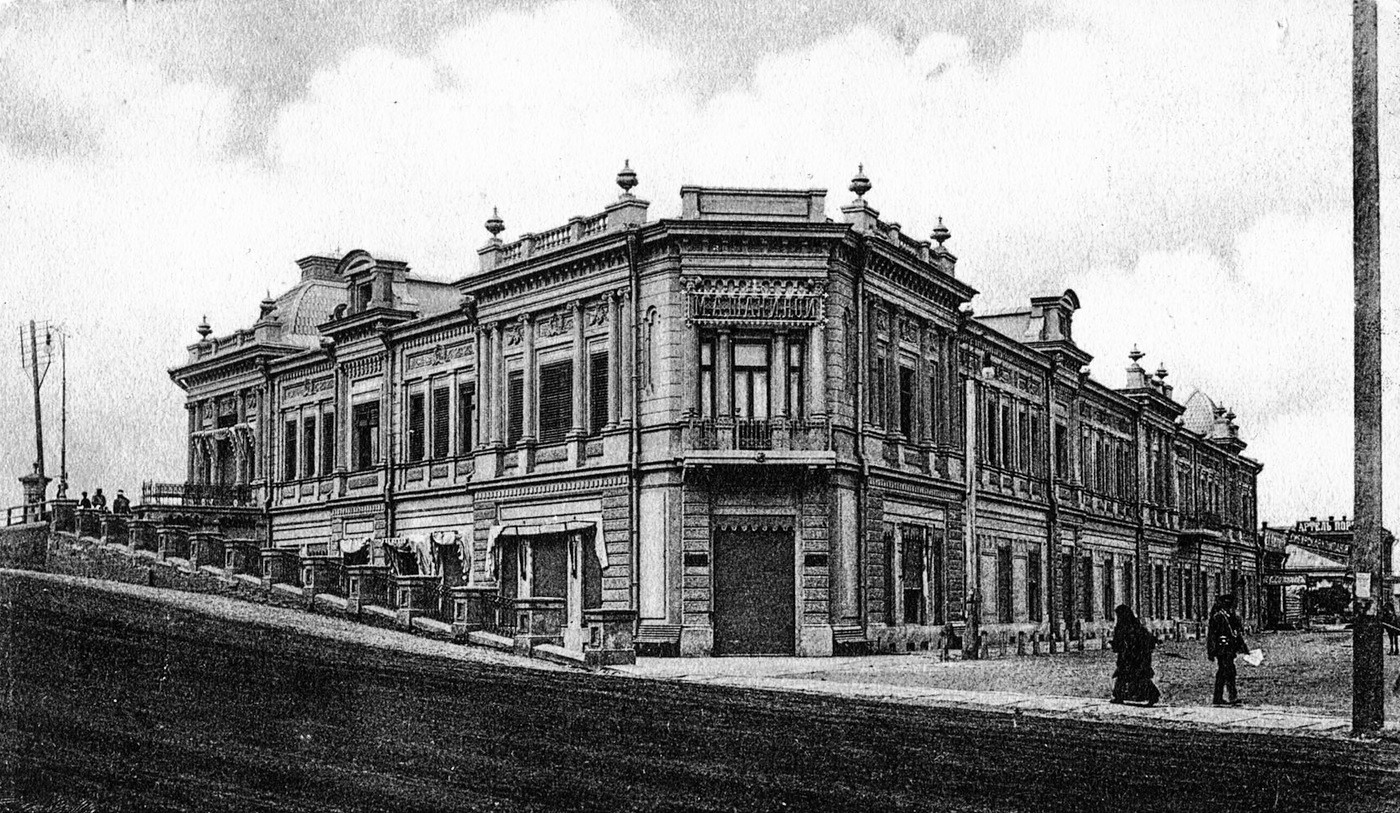 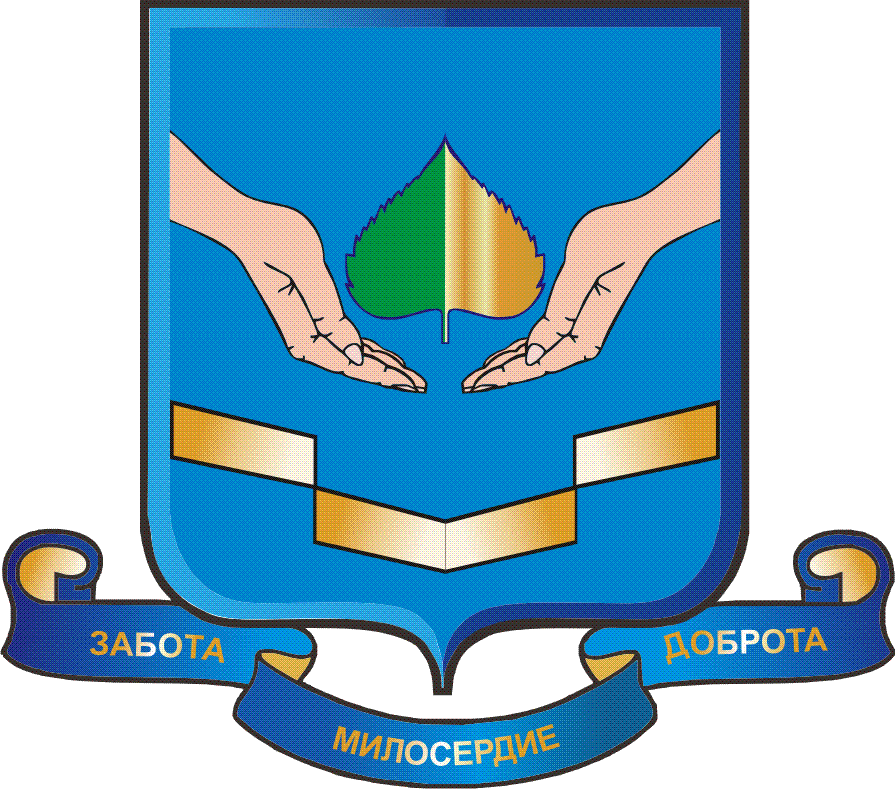 ЦЕЛЬ ВНУТРЕННЕГО КОНТРОЛЯ
Своевременное выявление и пресечение нарушений действующего законодательства
ЗАДАЧИ ВНУТРЕННЕГО КОНТРОЛЯ
самостоятельное выявление нарушений действующего законодательства
своевременное принятие мер по устранению нарушений и недопущению в дальнейшем
анализ причин, повлекших за собой нарушения
Положения о внутреннем контроле и планы мероприятий сформированы 
в каждом комплексном центре
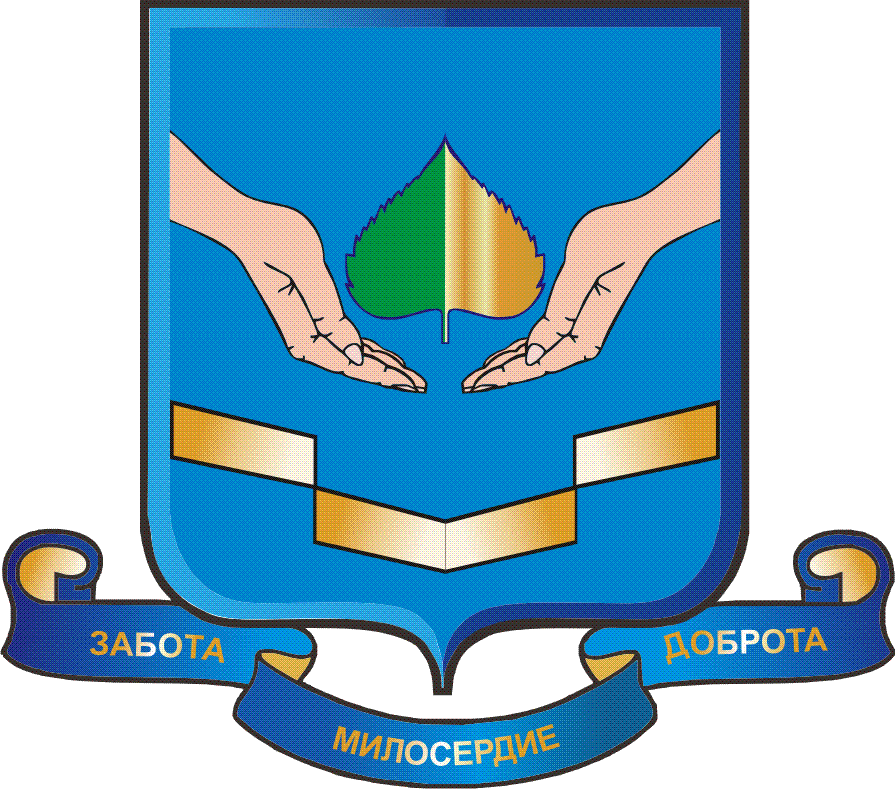 УРОВНИ ВНУТРЕННЕГО КОНТРОЛЯ
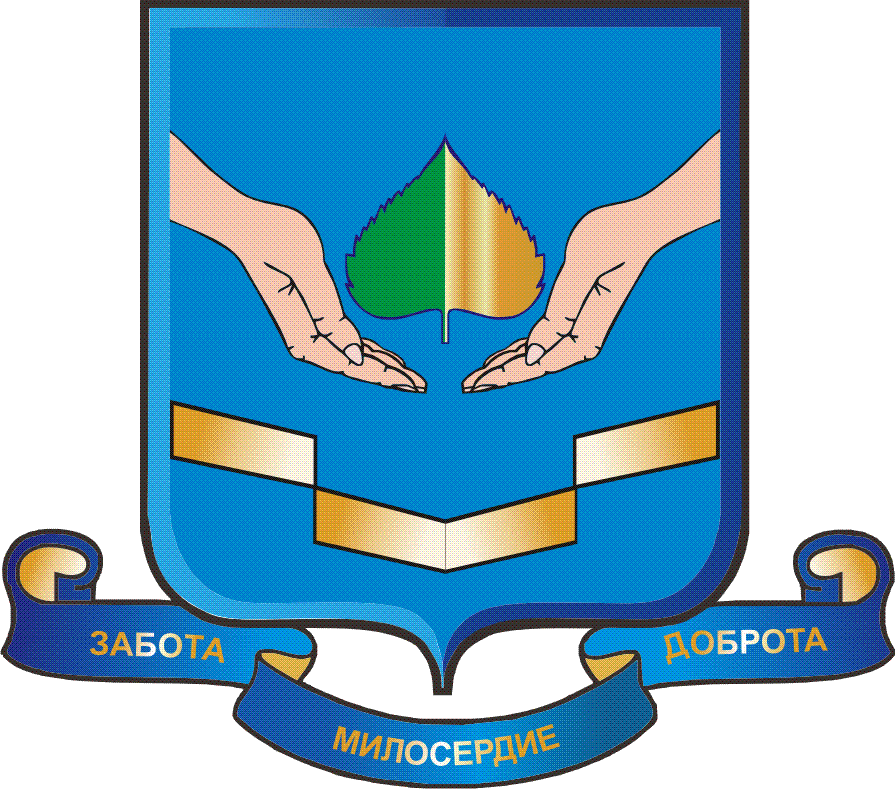 КОЛИЧЕСТВО ПРОВЕРОК В 2016 ГОДУ
10 225
9 585 (94 %)
плановых проверок
640 (6 %) 
внеплановых проверок
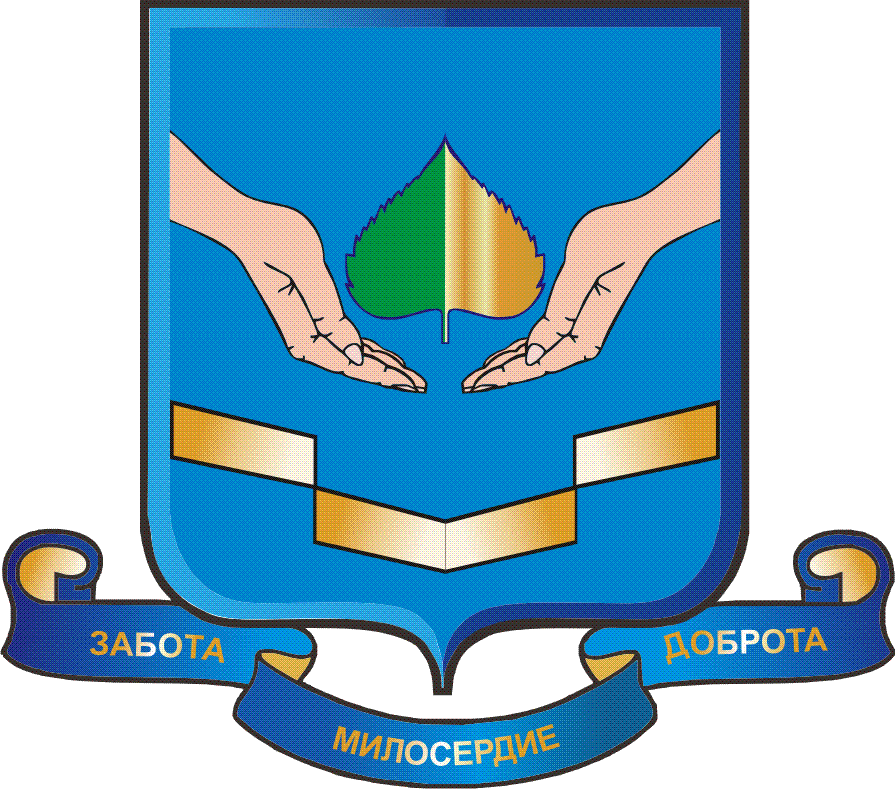 ОСНОВНЫЕ ВИДЫ НАРУШЕНИЙ, ВЫЯВЛЕННЫЕ ПО ИТОГАМ ВНУТРЕННЕГО КОНТРОЛЯ В 2016 ГОДУ
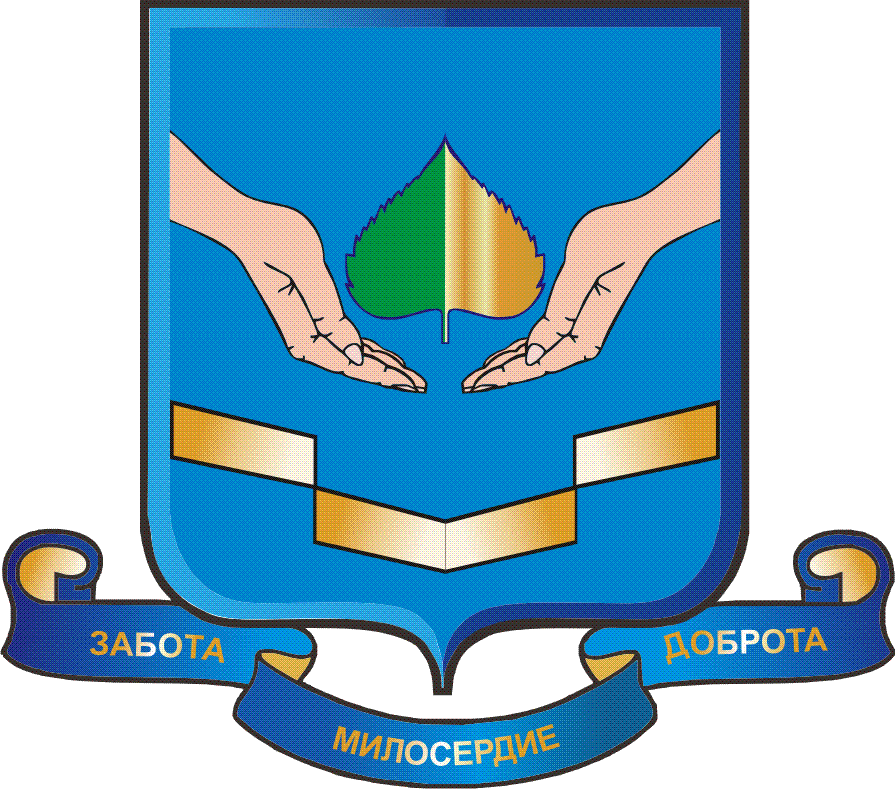 ВИДЫ НАРУШЕНИЙ, ВЫЯВЛЕННЫЕ ОРГАНАМИ ПРОКУРАТУРЫ ПО ИТОГАМ ПРОВЕРОК КОМПЛЕКСНЫХ ЦЕНТРОВ В 2015 ГОДУ
Нарушения при заключении договоров о предоставлении социальных услуг

Взимание платы с клиентов в нарушение установленных тарифов

Нарушения при предоставлении срочных социальных услуг

Нарушения при заполнении уведомлений о постановке на учет по обеспечению ТСР

Отсутствие в индивидуальных программах реабилитации детей-инвалидов информации об исполнении реабилитационных мероприятий, нарушение сроков  их проведения, отсутствие заключенных договоров с родителями детей-инвалидов и другие
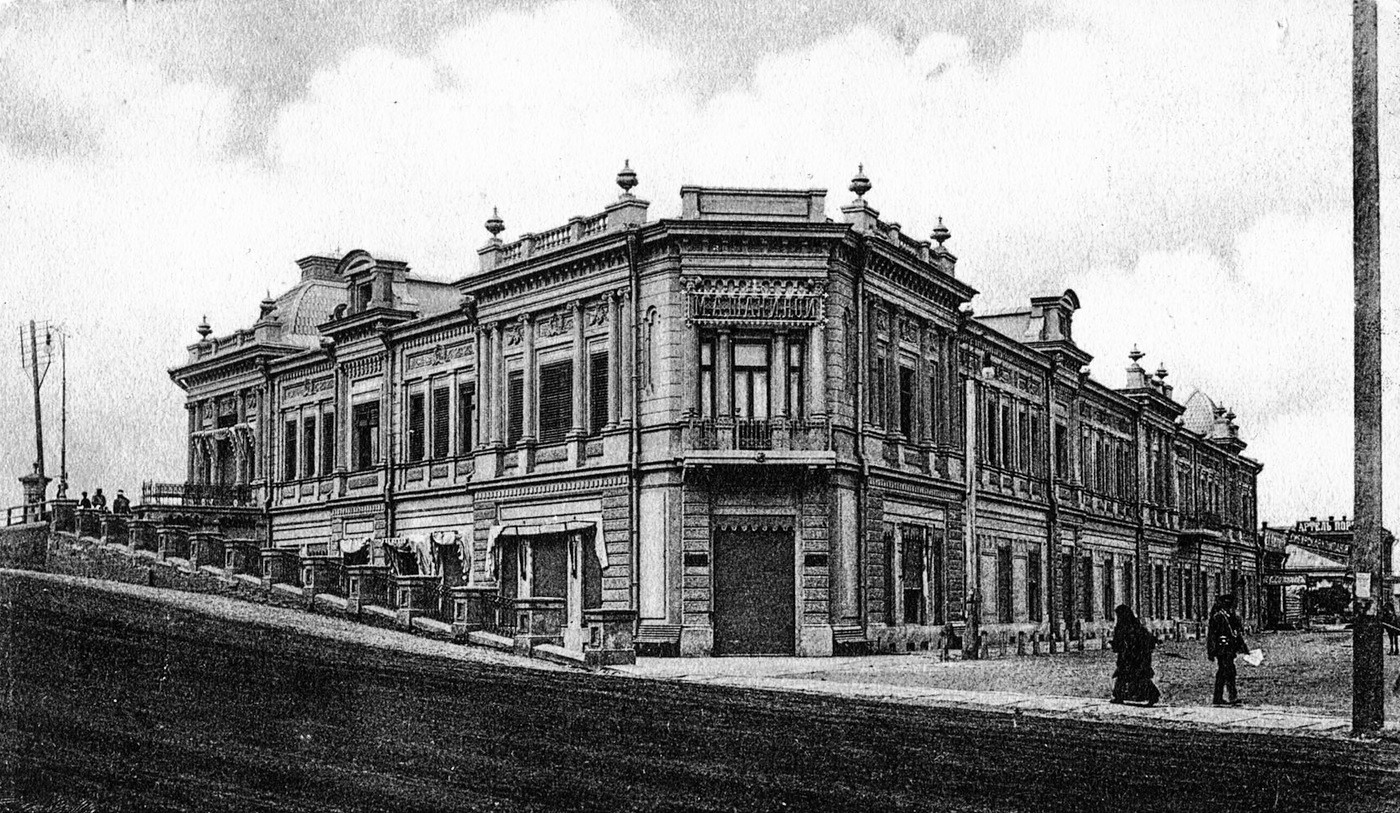 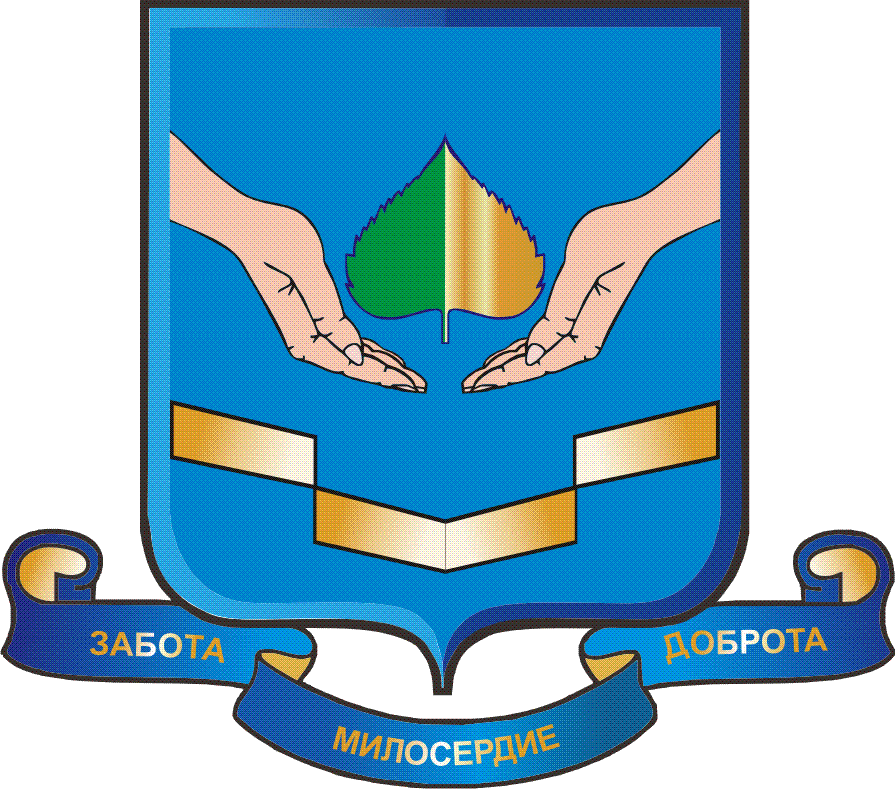 ПЕРЕЧЕНЬ ПОРУЧЕНИЙ ПО ИТОГАМ 
СОВЕЩАНИЯ 26 НОЯБРЯ 2016 ГОДА
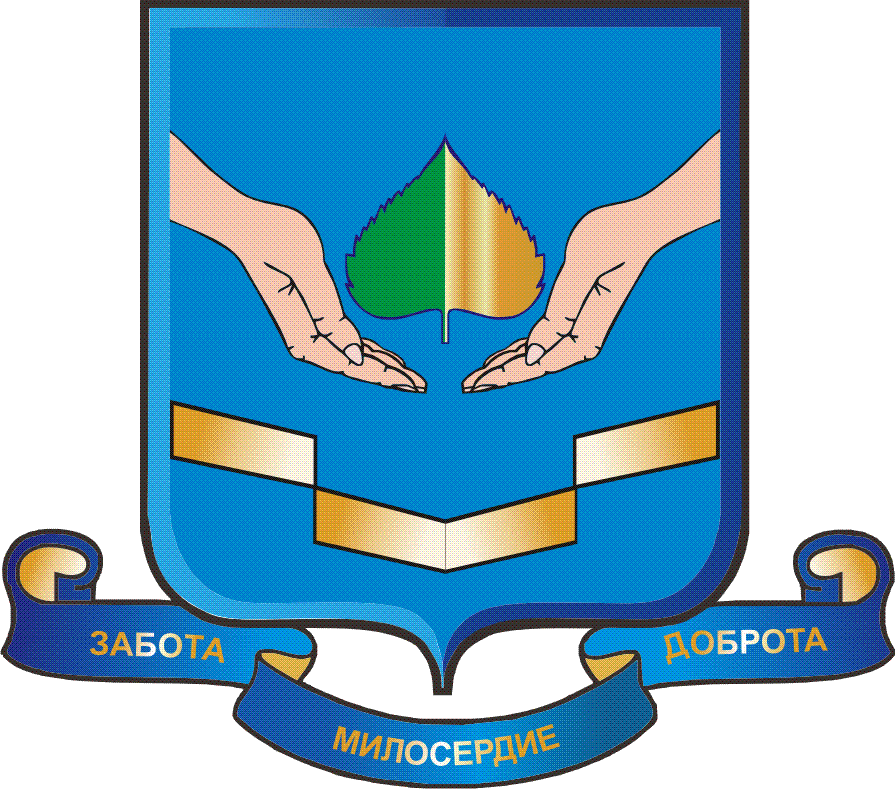 Спасибо за внимание!